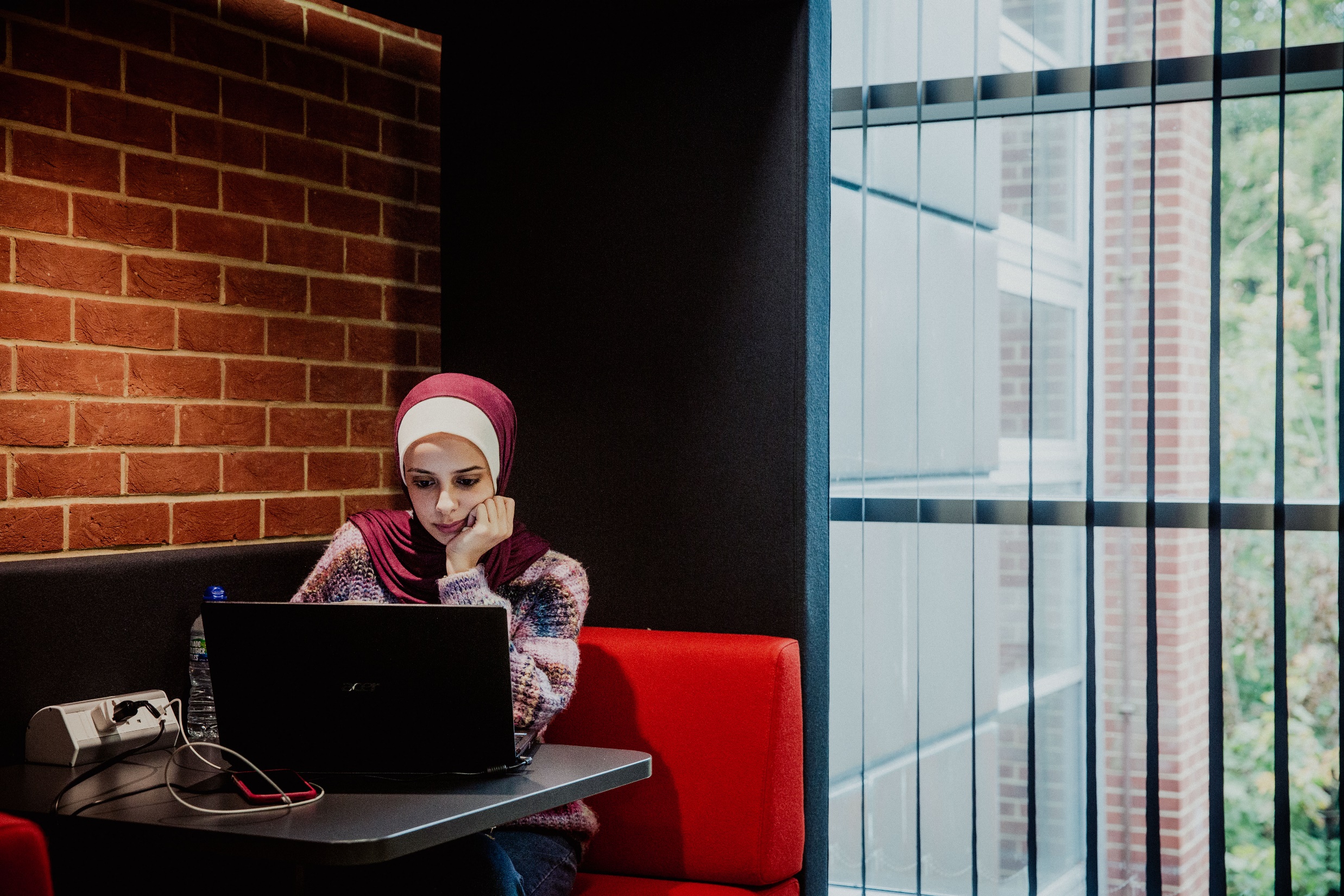 Implementing a whole-library chat service

Ant Groves and Sean Goddard

University of Sussex Library
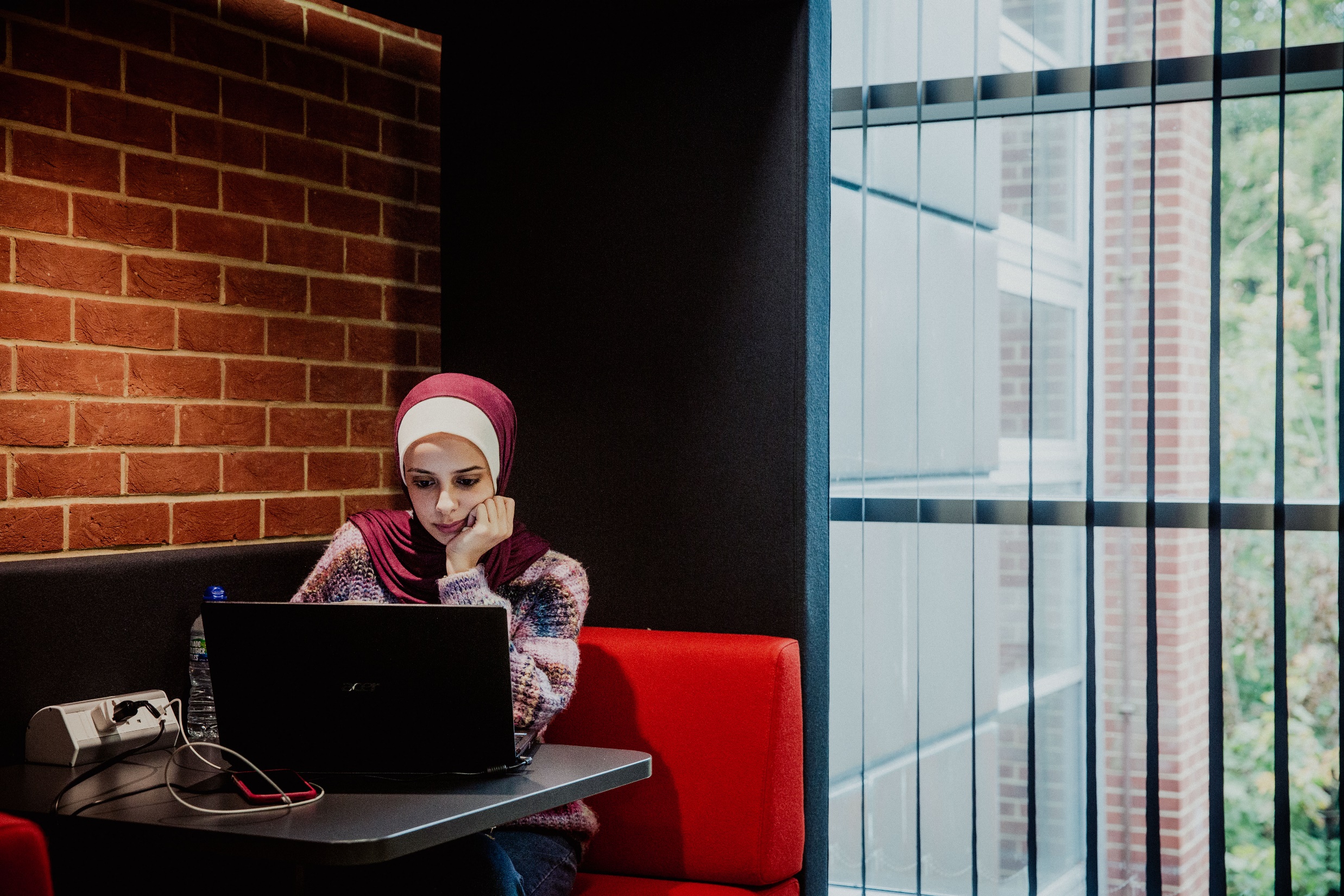 Background

Library Chat service since 2012, open to all


LibAnswers, Bailey Enquire, Olark


Historically staffed by LATS Team, Mon-Fri
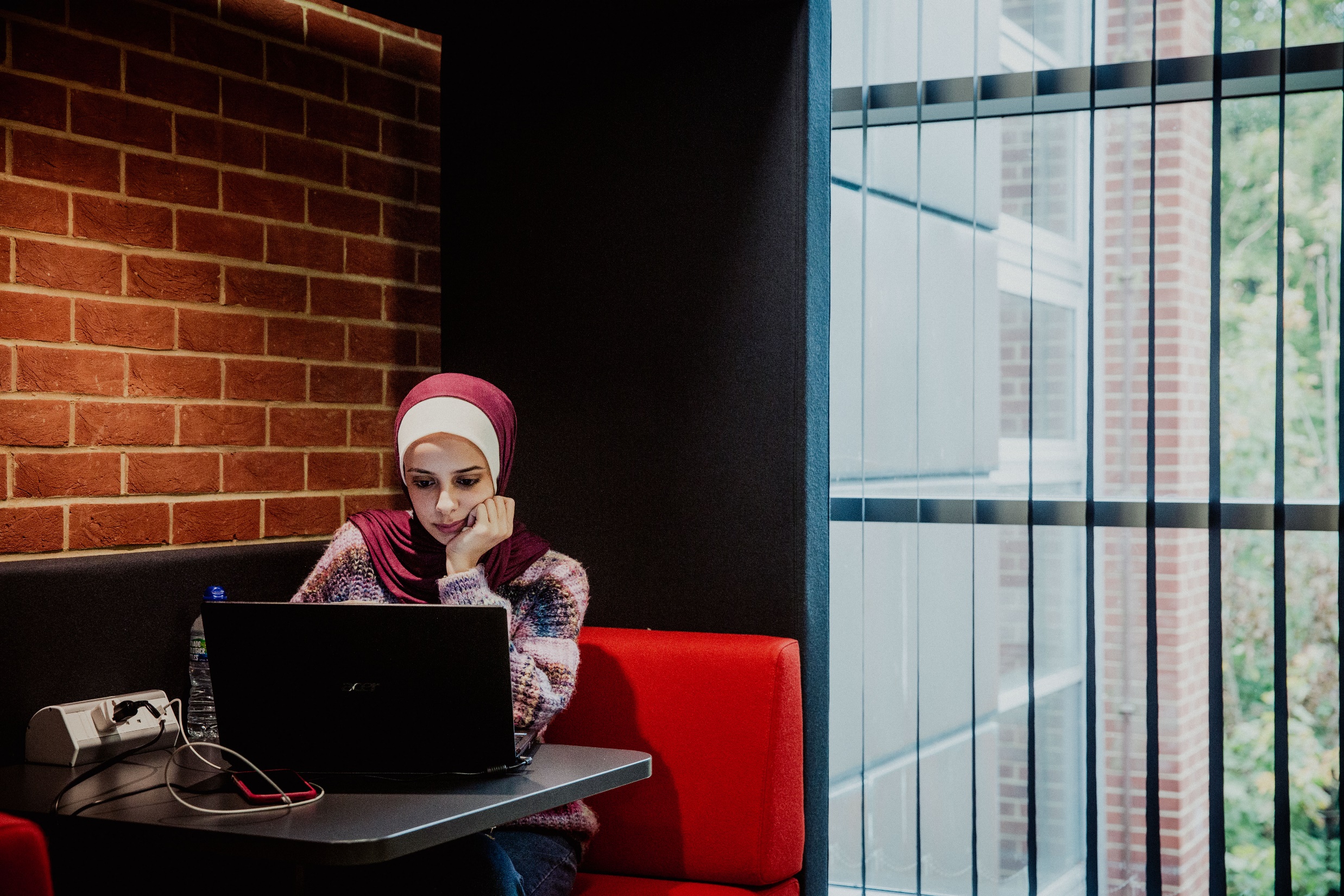 March 2020

Mon 16th – 3 extra licenses purchased
Tue 17th – Chatbox added to 60+ pages
Thu 19th – Training begins for other staff
Fri 20th 5.30pm – Library building closes
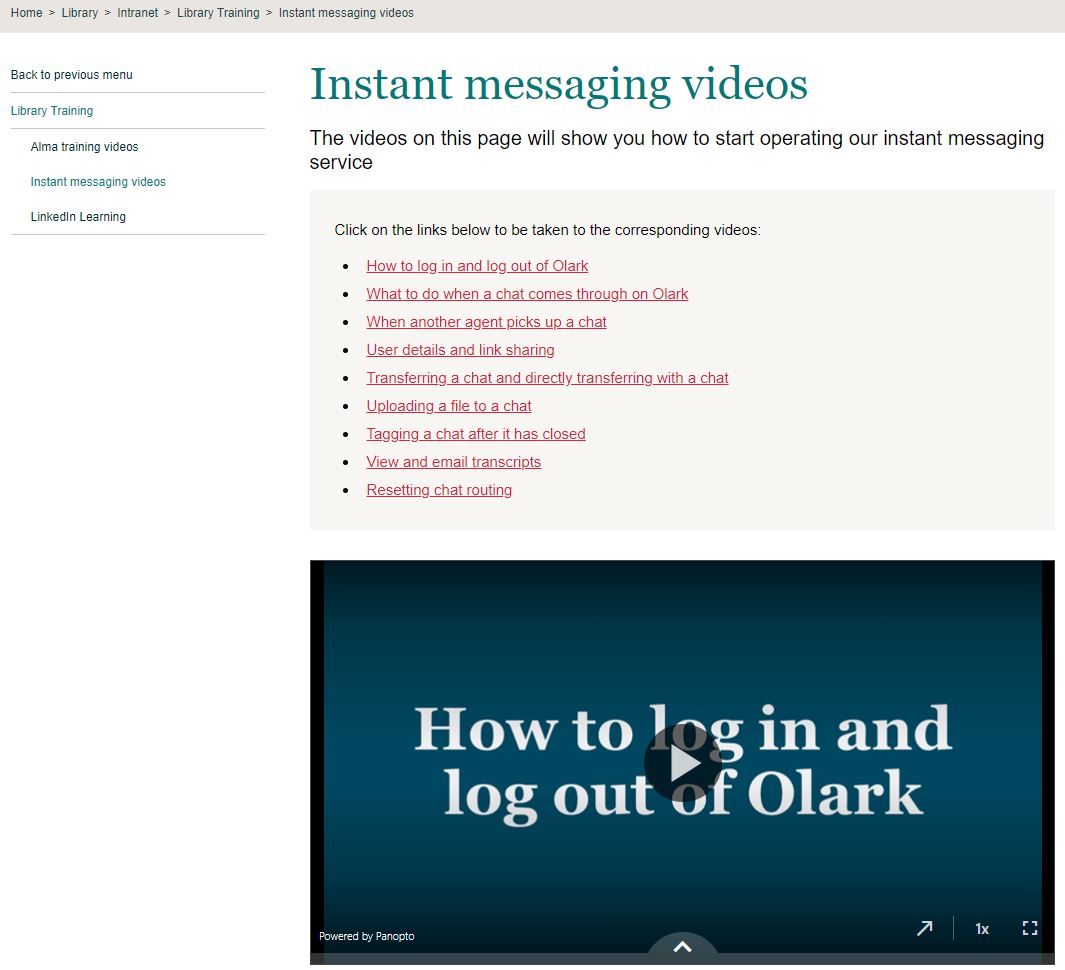 Supporting staff

22 training sessions
9 training videos
20 page online Enquiries Manual
Teams Channel with 62 members 
Weekly email digest
Role-playing
Supporting customers
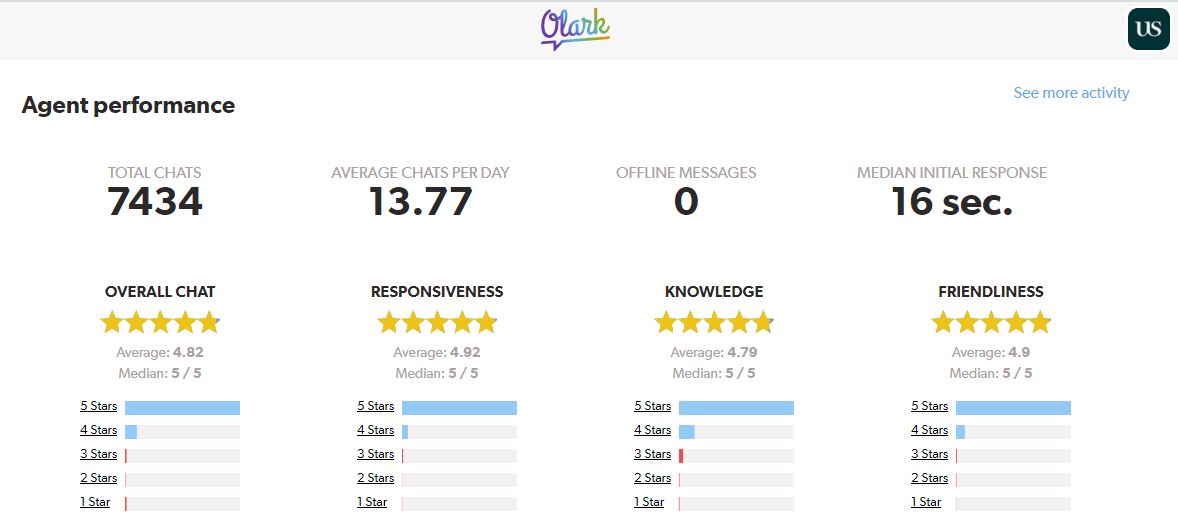 Rolled out to weekends from September 2020
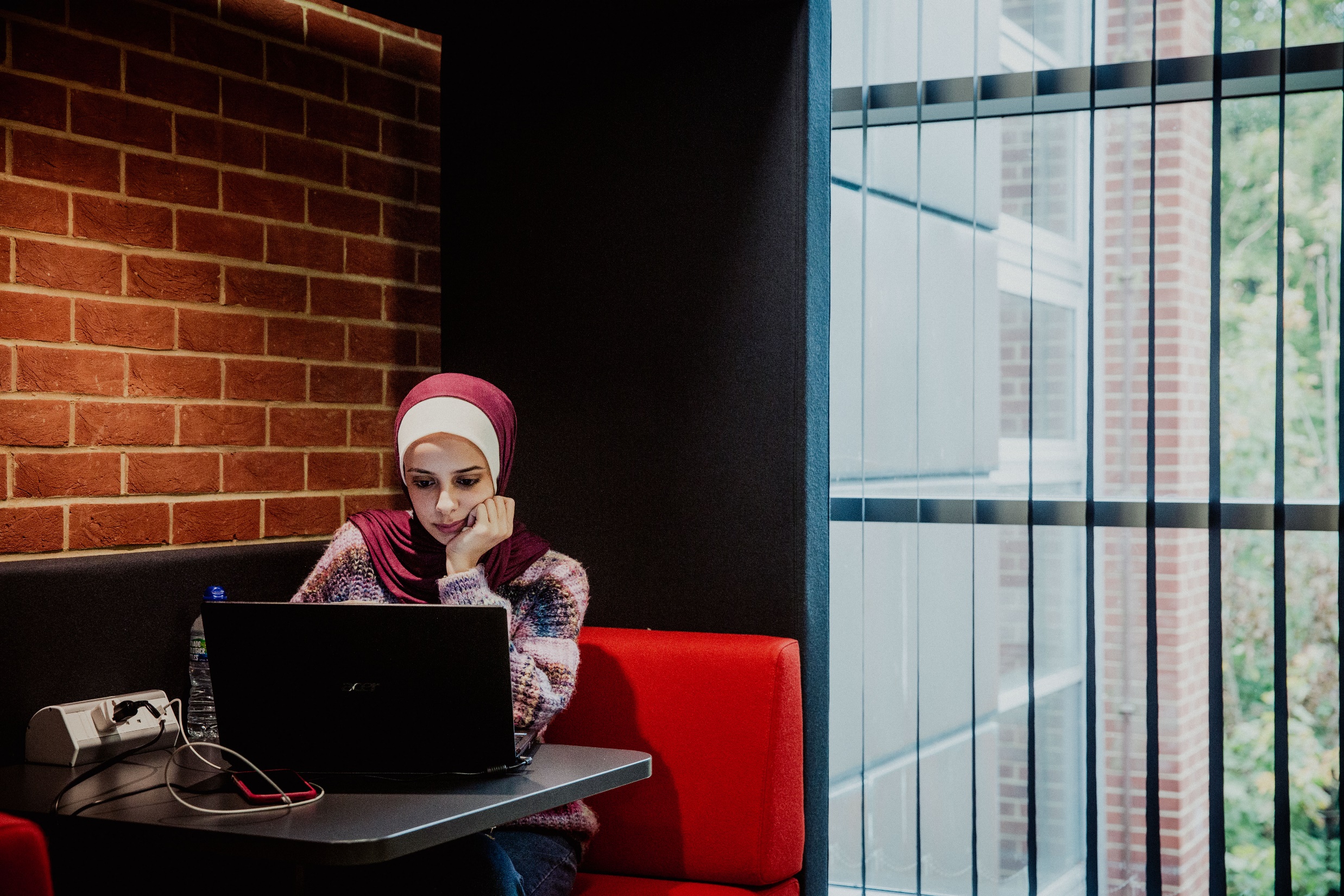 Challenges

Rota
Conflicting priorities
Quiet shifts
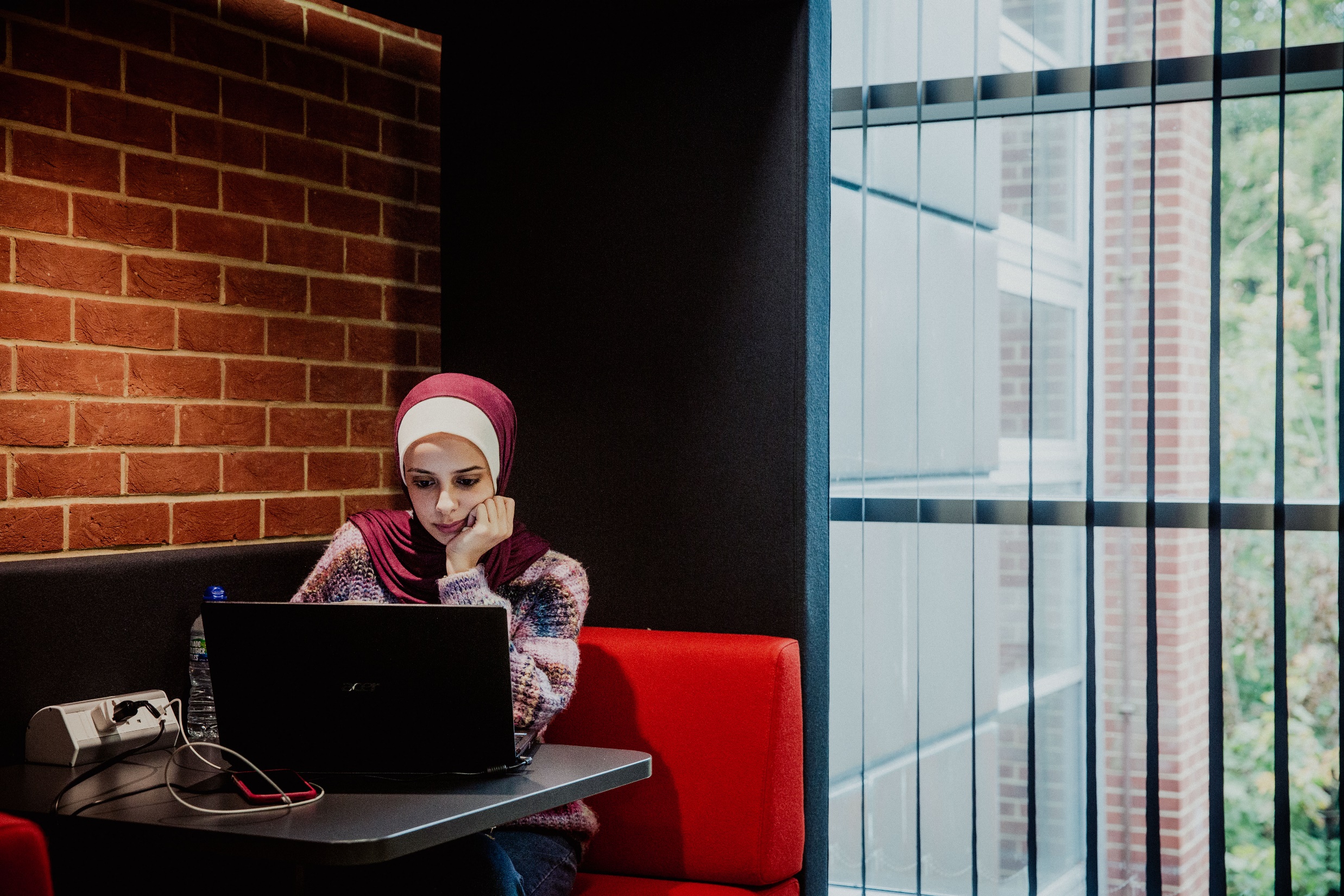 What next

Stick: has become embedded
Evaluate and iterate
Continue training
Weekly LATS/FAB meeting to raise issues
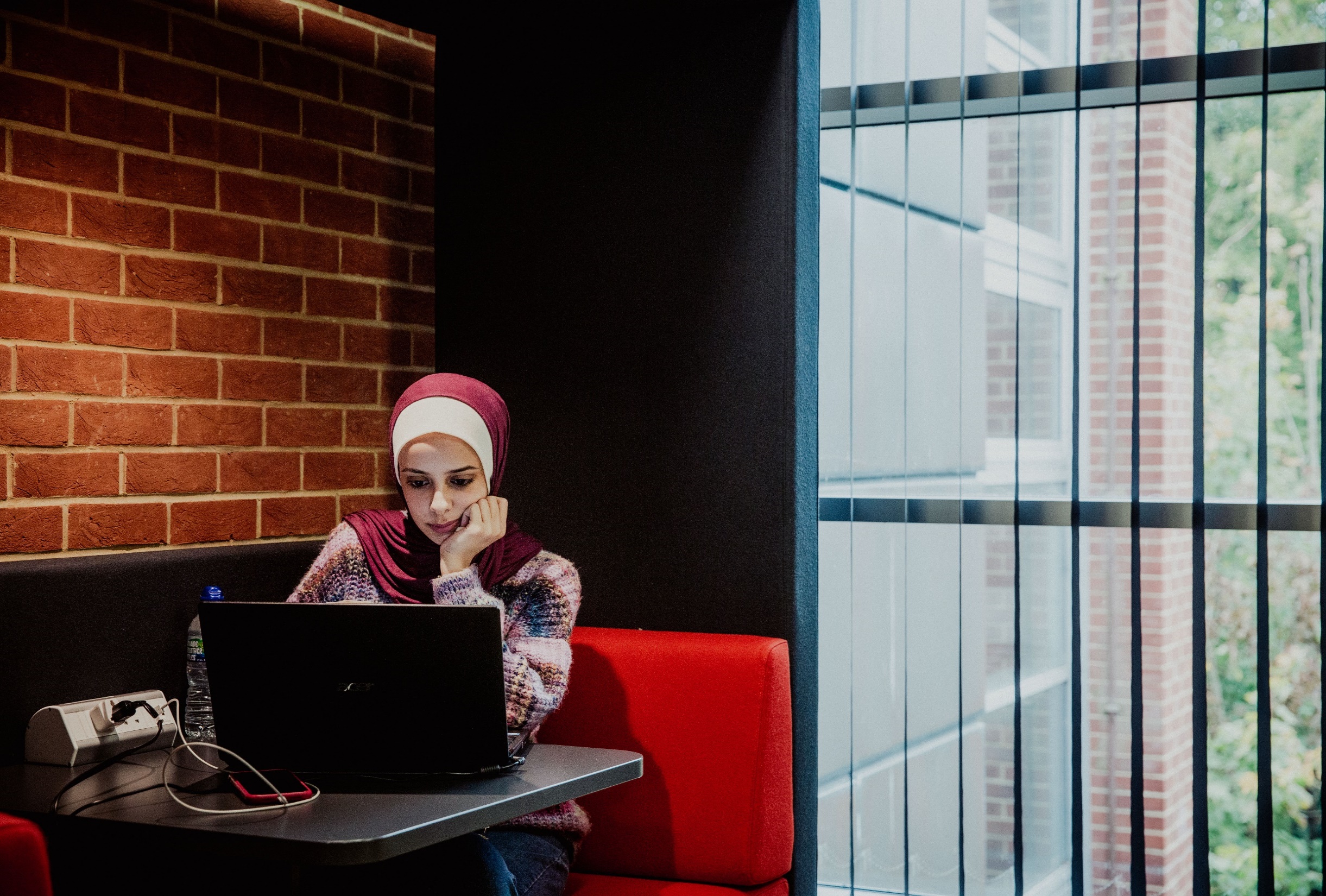 Contact us


Ant Groves 
A.groves@sussex.ac.uk
Sean Goddard
S.p.goddard@sussex.ac.uk